«Использование театрализованной деятельности в коррекционной работе с детьми дошкольного возраста»
Учитель-логопед: 
Салиндер Ксения Сергеевна


Тазовский, 2022
Настольный театр игрушек и картинок
Пальчиковый театр
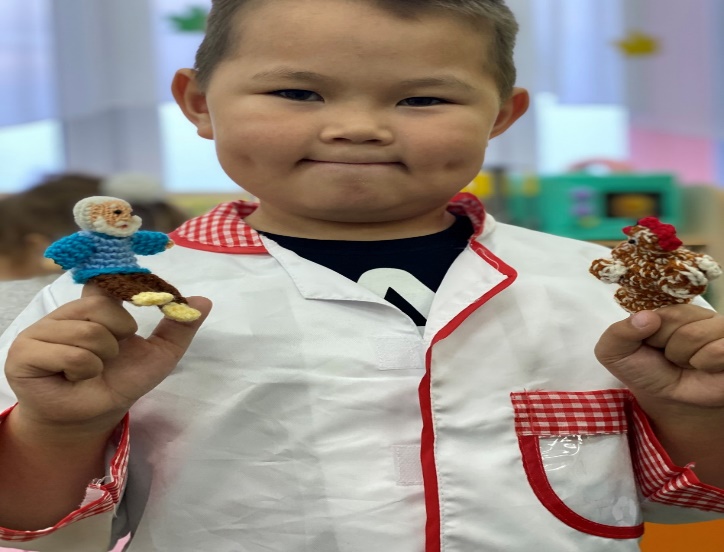 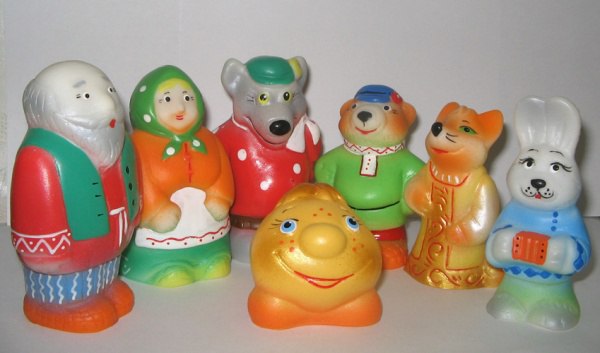 Кукольный театр
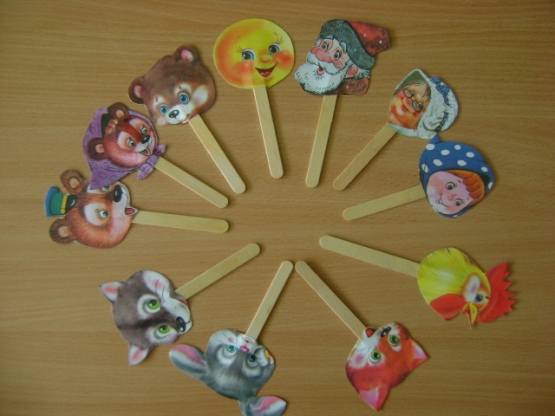 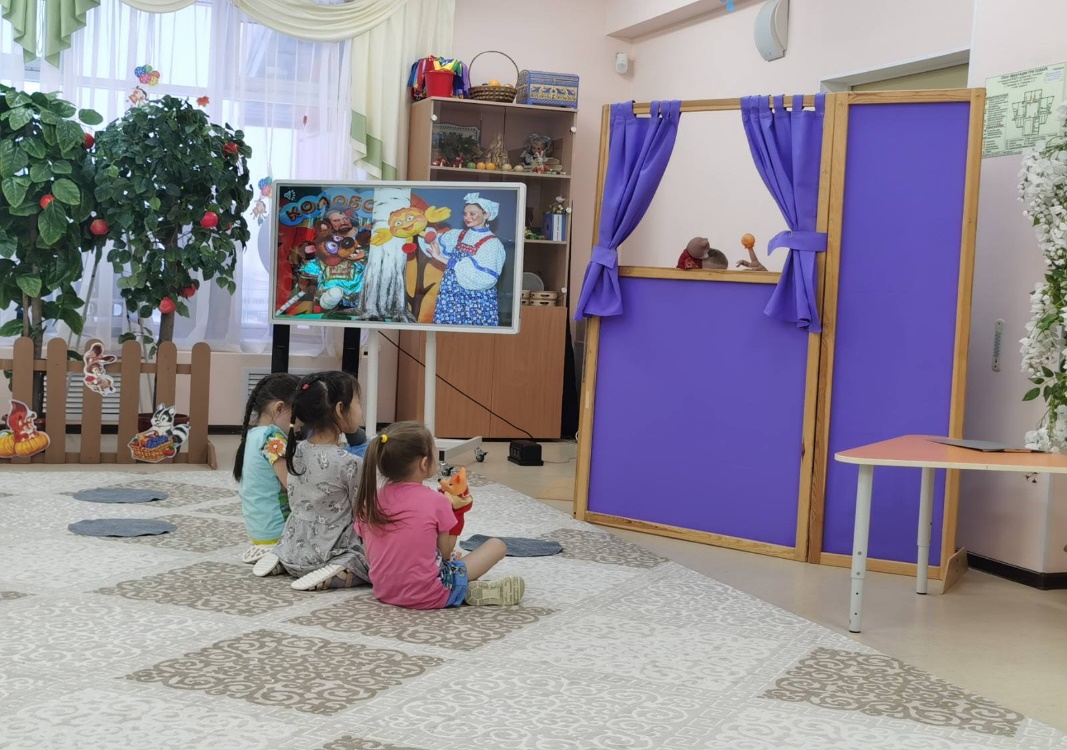 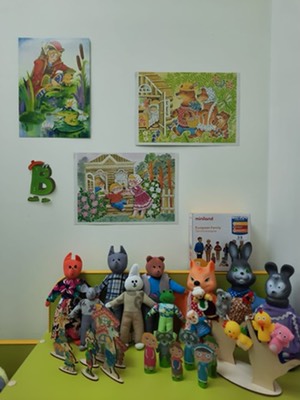 Формы работы
Создание картотек; 
Подбор методического оснащения, атрибутов для театра;
Классификация театрализованных игр;
Показ театрализованных представлений детьми и учителем-логопедом для детей младших групп и родителей в конце учебного года;
Организация работы с родителями по изготовлению атрибутов и пособий;
Подведение итогов проделанной работы, анализ результатов.
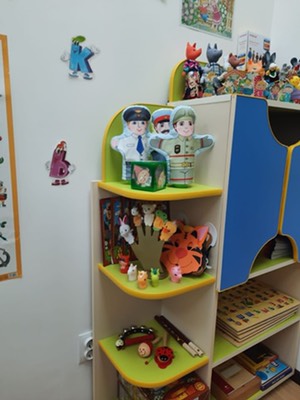 Пальчиковый театр
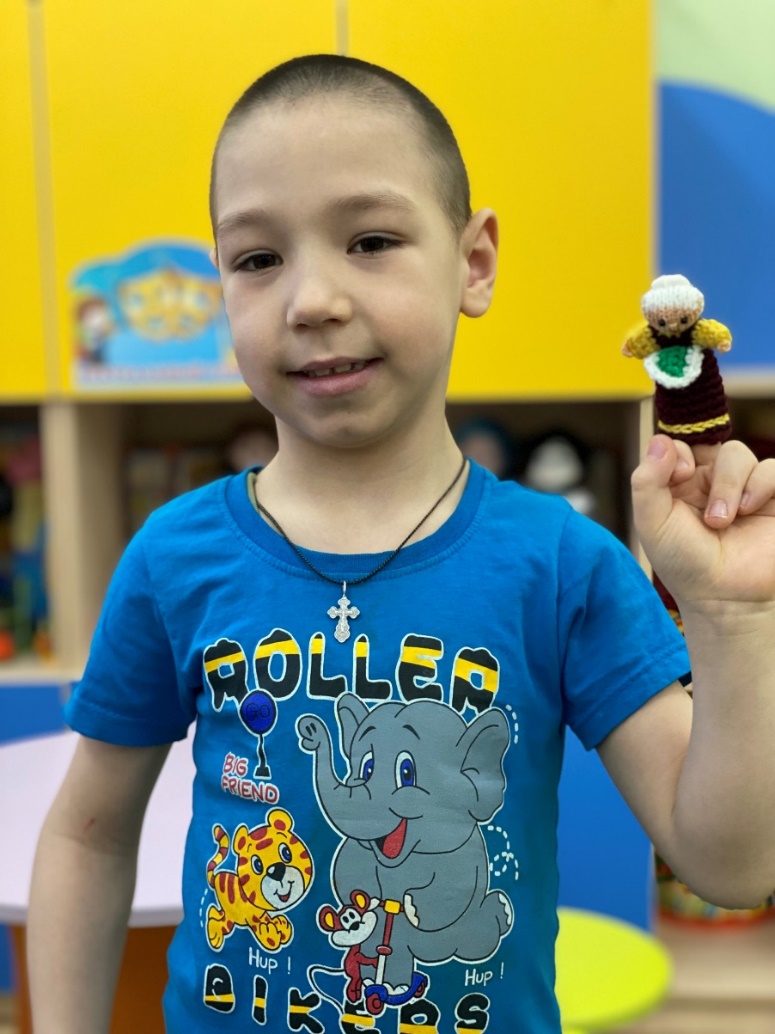 Театрализованная деятельность способствует решению следующих коррекционно-образовательных задач
1) Развитие мелкой моторики.
2) Формирование правильного произношения:
развитие речевого дыхания; 
развитие фонематического восприятия;
формирование и выработка артикуляционных навыков;
постановка, автоматизация и дифференциация звуков;
формирование слоговой структуры слова и звукобуквенного анализа и синтеза.
3)  Усвоение лексических и грамматических средств языка:
при изучении предлогов;
приставочных глаголов.
4) Развитие навыков связной речи.
5) Формирование психоэмоционального опыта и развитие психических процессов.
6) Развитие интонации, мимики, жестов, эмоционального восприятия.
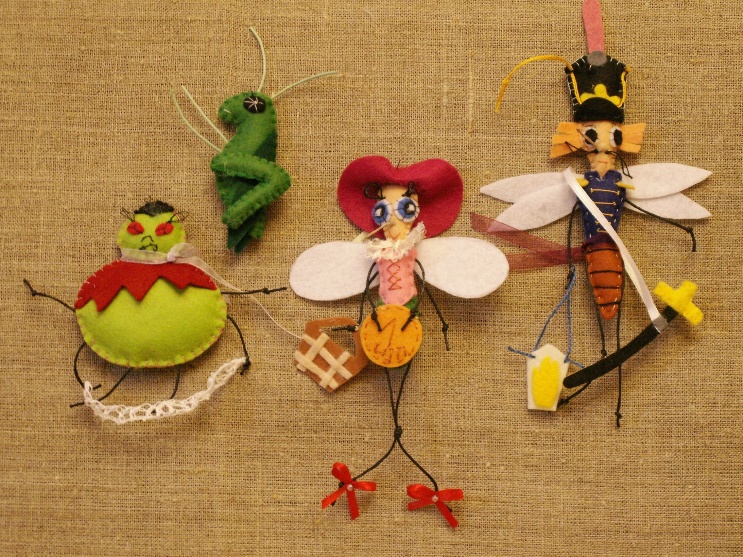 Куклы-символы
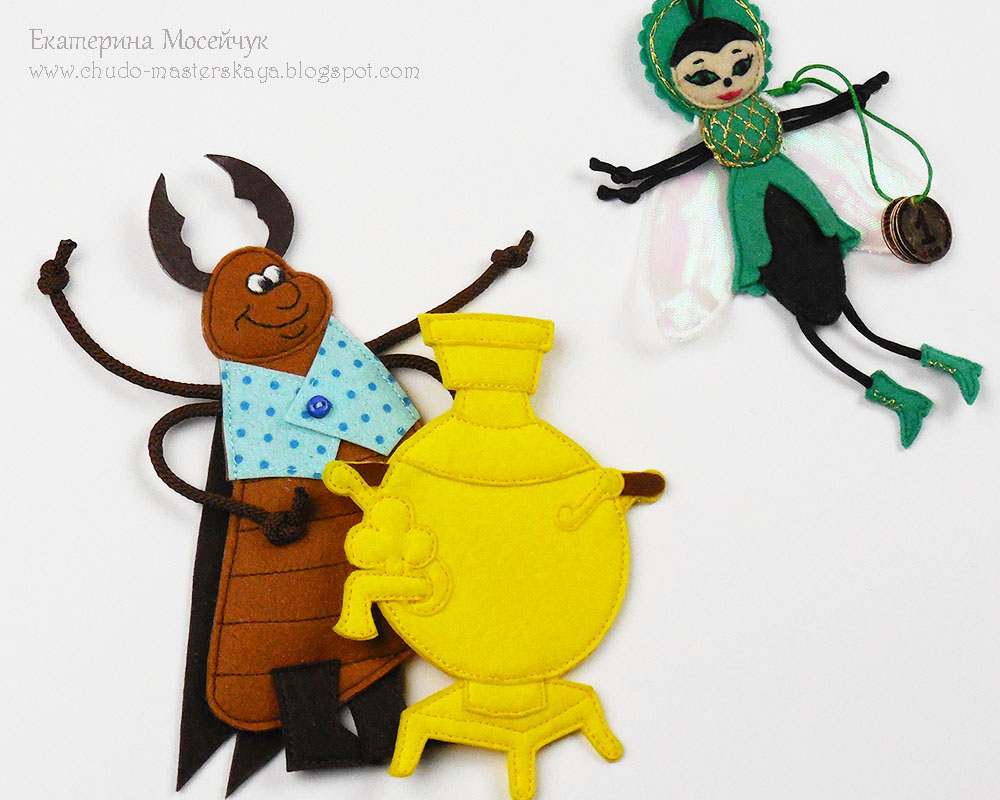 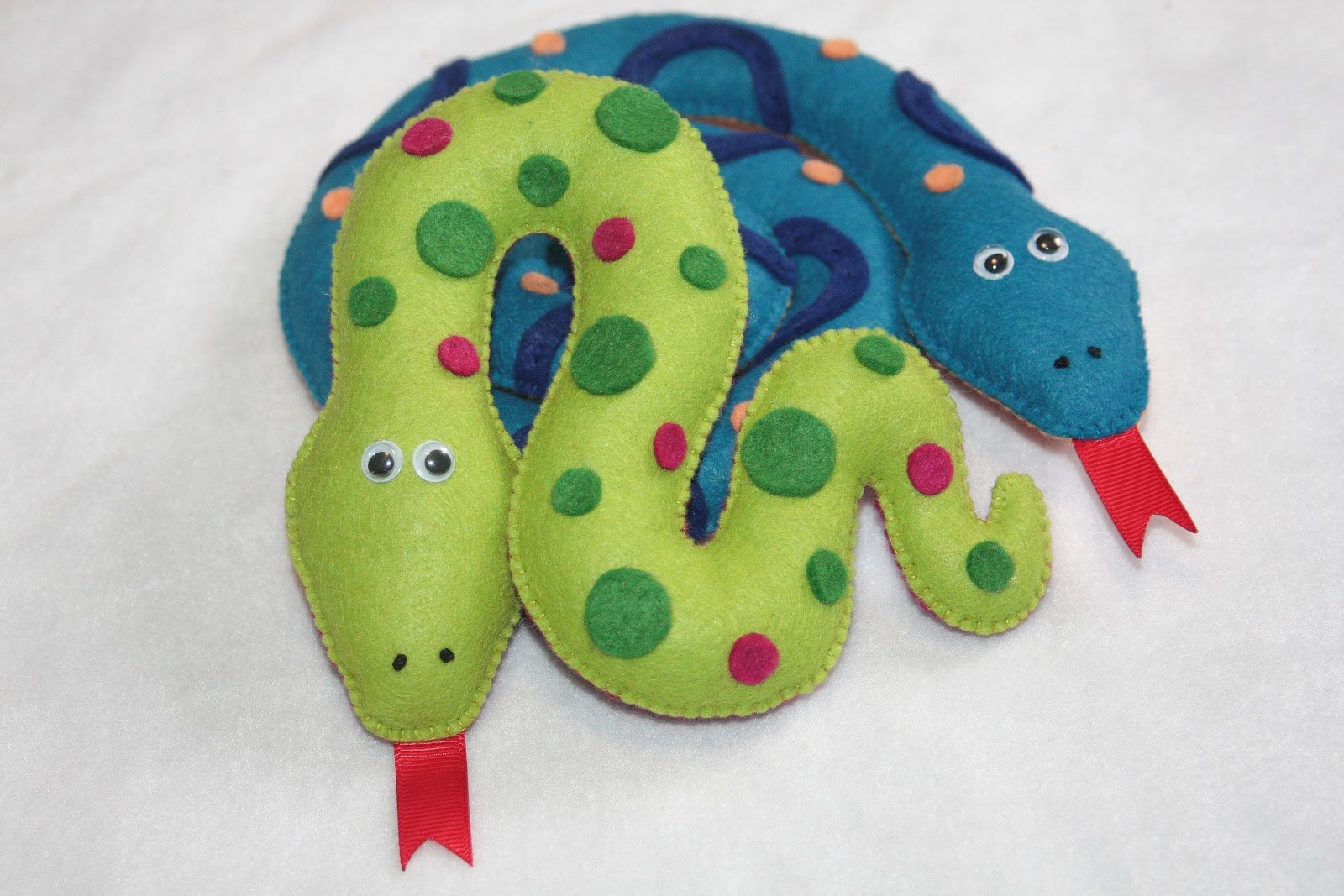 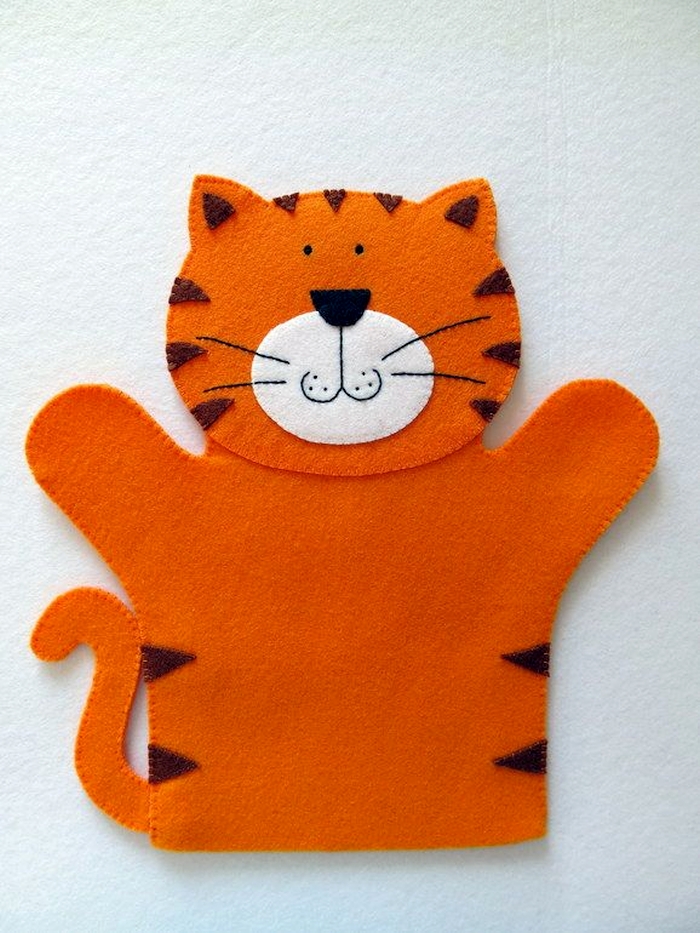 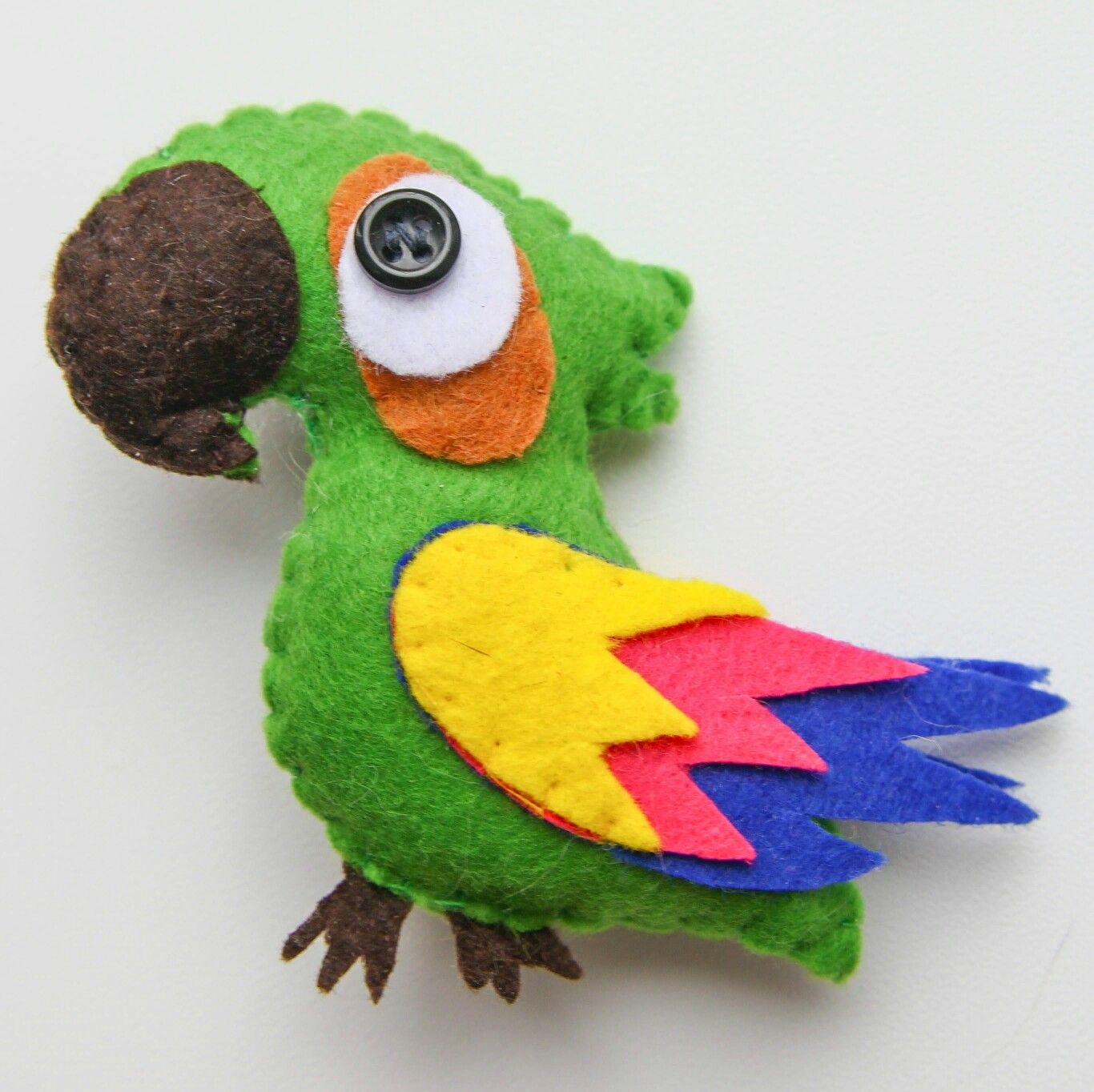 Куклы-символы
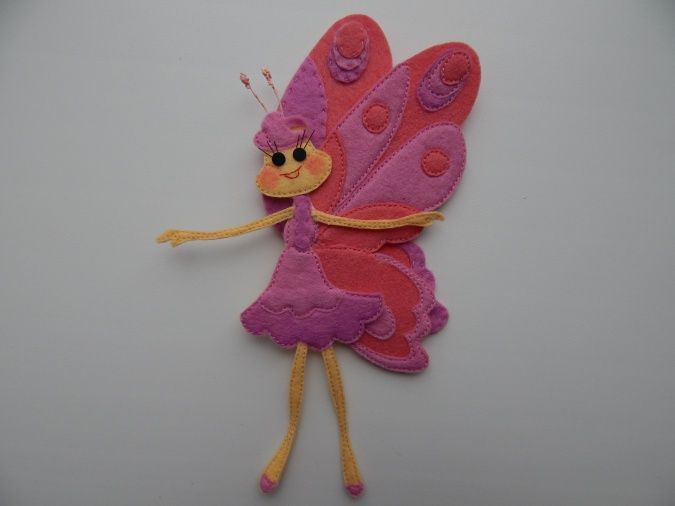 Импровизация
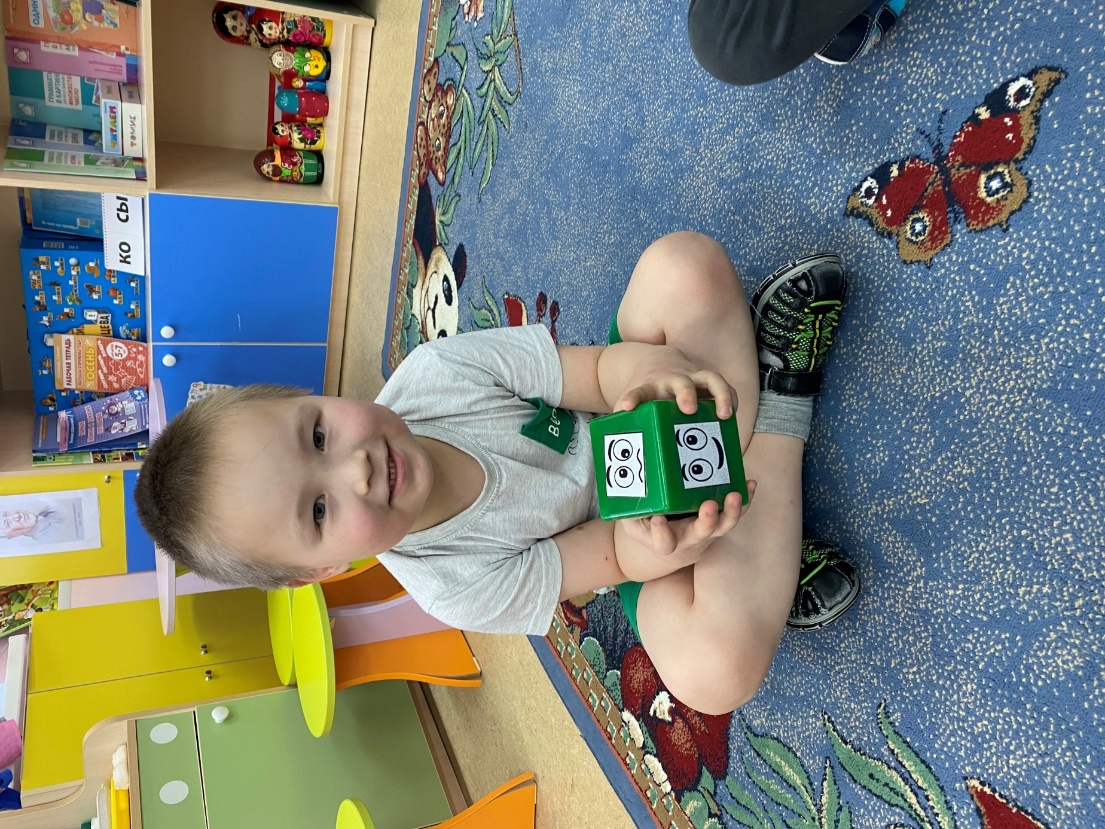 Это разыгрывание сюжета без предварительной подготовки.
В традиционной педагогике игры — драматизации относят к разделу творческих игр, в которых дети творчески воспроизводят содержание литературных произведений.
Игры-драматизации
Большое значение по организации игр – драматизаций придаётся диалогам, для вовлечения детей в ролевое взаимодействие. Для этого берутся тексты и стихи с ясно выраженной формой диалога. В игре драматизации одновременно могут участвовать несколько человек.
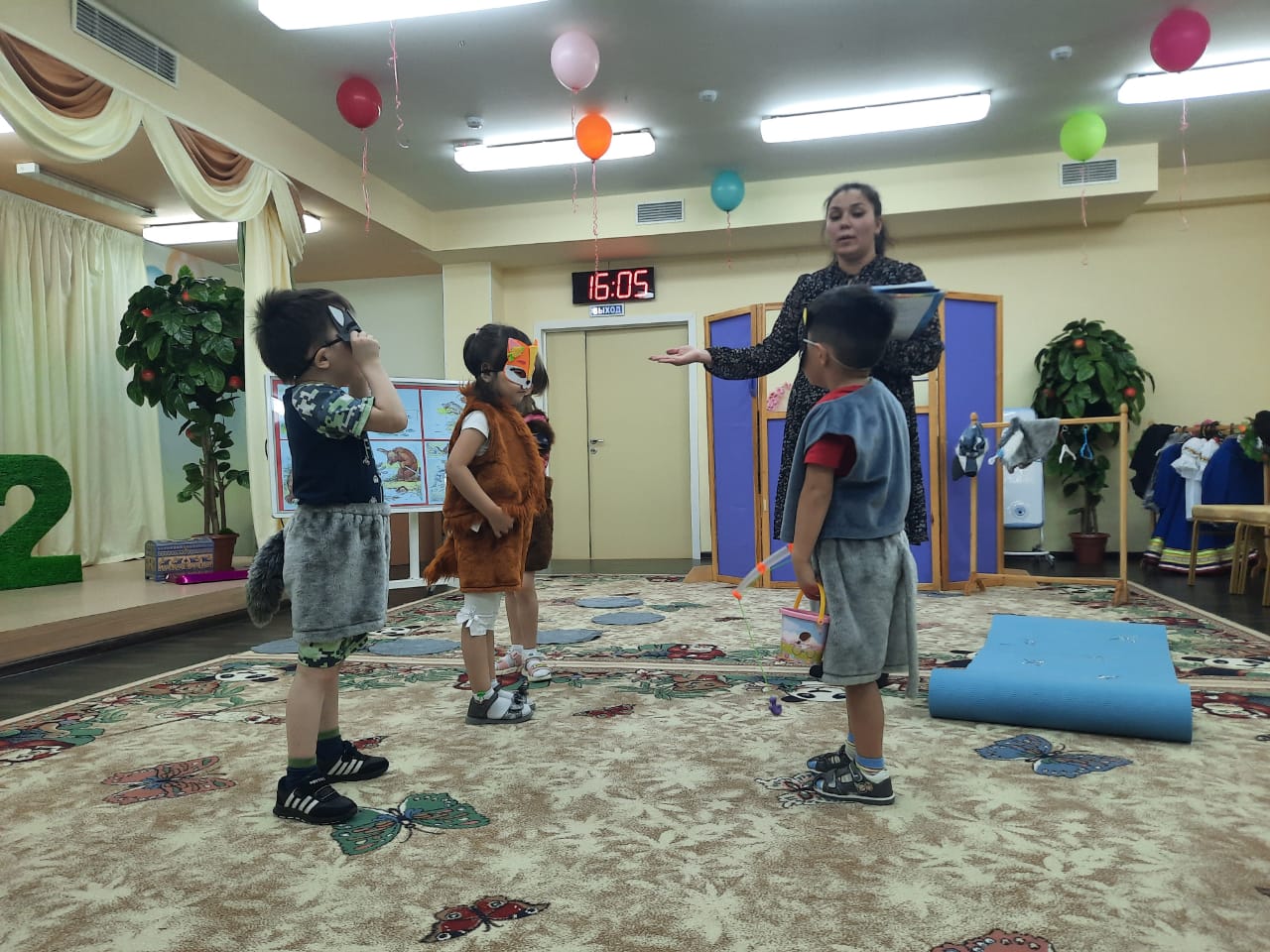 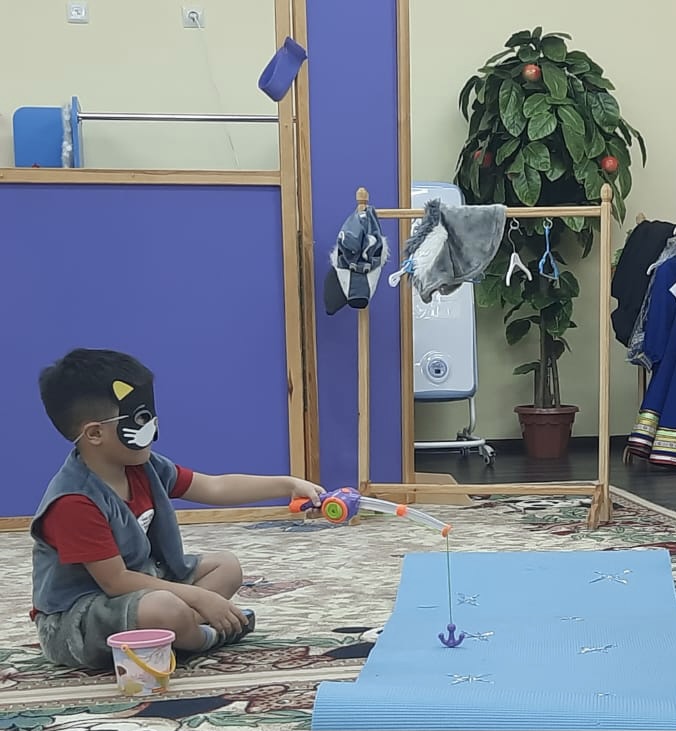 Благодарю за внимание!!!
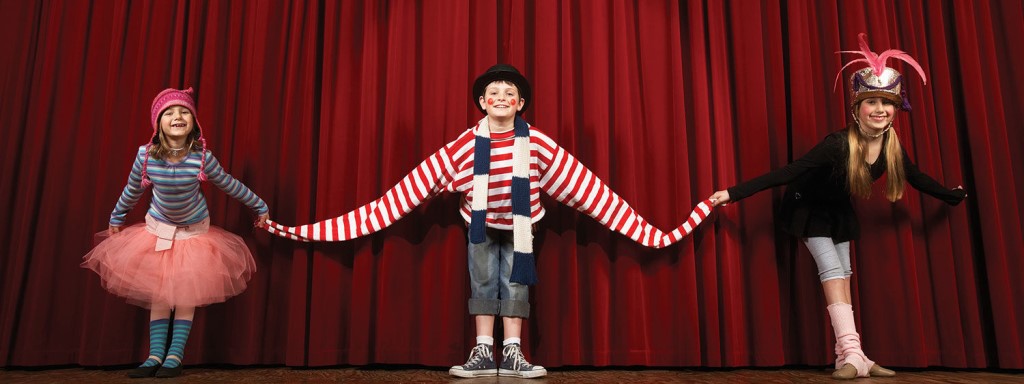